İntihal Nedir?
Altug Yalcintas
Ankara Üniversitesi
altug.yalcintas@politics.ankara.edu.tr
Bilimsel Suistimalin Doğası
Kaynak: http://www.vib.be/en/news/Pages/Research-misconduct---The-grey-area-of-Questionable-Research-Practices.aspx [Accessed May 2018]
İntihal
Bir yazarın ya da konuşmacının, başkasına ait bir fikri ya da eseri, kısmen ya da tamamen, yerleşik hale gelimiş usullere aykırı şekillerde kendisininmiş gibi sunması.
Öz-intihal (self plagiarism)
Daha önce yayınlanmış kendinize ait bir metni, kaynağını tam ve doğru şekilde belirtmeden, tekrar kullanmak (iktibas).

Fikri mülkiyet haklarına dikkat!
Fikri ahlâka daha çok dikkat!
Bilimsel Suistimalin Doğası
İNTİHÂL – Örnek (1/3):

… Bu makalede TÜİK verilerine dayanarak Türkiye’deki tarım ürünleri fiyatlarının seyrini analiz etmekteyiz. Şeker, çay, pamuk, patates, kinin ve koka gibi tohumlar en az insan faktörü kadar dünya tarihi üzerinde etkili oldu. Tohumlar birer ürün, yiyecek ve ilaç kaynağı olarak insanların ve ulusların kaderini defalarca değiştirmiştir. Çoğu zaman da öngörülemeyen sonuçlar doğurmuştur. Biz de bu çalışmada …
Bilimsel Suistimalin Doğası
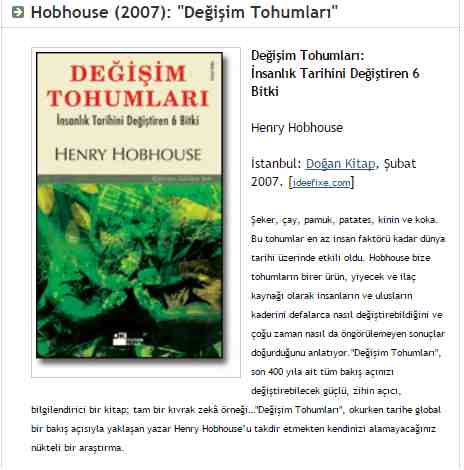 İNTİHÂL – Örnek (2/3):
Bilimsel Suistimalin Doğası
İNTİHÂL – Örnek (3/3):

… Bu makalede TÜİK verilerine dayanarak Türkiye’deki tarım ürünleri fiyatlarının seyrini analiz etmekteyiz. Henry Hobhouse “[ş]eker, çay, pamuk, patates, kinin ve koka gibi tohumlar en az insan faktörü kadar dünya tarihi üzerinde etkili” olduğunu belirtiyor (Hobhouse 2007: 11). Ayrıca Hobhouse (2007: 14)’de belirtildiği gibi, tohumların yiyecek ve ilaç kaynağı olarak insanların ve ulusların kaderini değiştirmiştir; ayrıca öngörülemeyen sonuçlar da doğurur. Biz de bu çalışmada …
İntihalin Doğası (1/2)
İntihâlden kaçınmanın yolu doğru alıntı yapmak ve kaynak göstermektir.
Telif hakları ve ahlâki haklar
“Tırnak işareti” içine alınsa ve kaynak verilse bile intihalden kaçınıyor olmayabiliriz.
Örnek: Foucault’nın “biyopolitik” darken kastettiği aslında …
Uzun paragraflar ve tablolar yazılı izin gerektirir!
İntihalin Doğası (2/2)
Bilinen kavram ve terimler için kaynak göstermeye gerek yoktur. (Örnek: görünmeyen el, gösteriş tüketimi, Solow Büyüme Modeli vs.)
Tercüme yaygın bir intihâl şeklidir.
Kastın olmaması intihâlin sonuçlarını ortadan kaldırmaz.
İntihâl Vakaları
https://plagiarism.repec.org/offenders.html
Alıntılama
1. Metin içinde
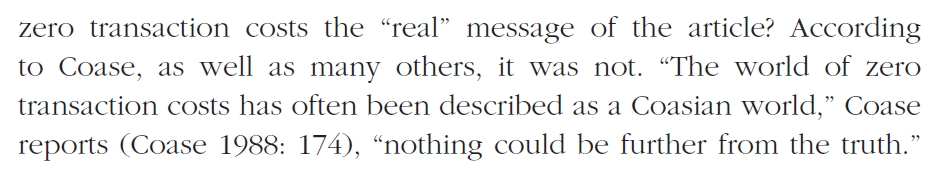 Alıntılama
2.  Blok alıntı
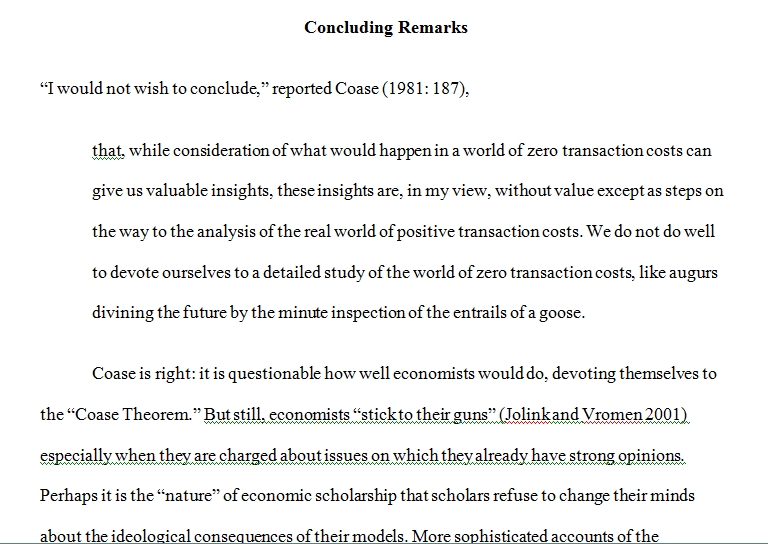 Alıntı yapmadan referans vermek
Alıntı yapmadan da referans verilebilir.

Örnek:
1980 yılından bu yana makro iktisat literatüründeki birçok ders kitabı (Rogoff 2004, Reinhart 1980, Mascollel 1975) şu meseleyi ıskalamıştır.
Fikirler ve intihal
Alıntı yapmadan da intihal söz konusu olabilir.

Örnek 1:
Bu çalışmada, daha önce hiçbir iktisatçı tarafından ele alınmamış olan kendiliğinden düzen kavramının önemini örneklerle açıklayacağım.
Fikirler ve intihal
Alıntı yapmadan da intihal söz konusu olabilir.

Örnek 2:
Çeviri metinler
Önemli bir not
FSEK (Fikir ve Sanat Eserleri Kanunu), fikrileri koruma altına almaz, eserleri koruma altına alır.
Buradaki çelişkiyi bulunuz!
Fikri mülkiyet hukuku  fikri mülkiyet ahlâkı
Adil kullanım (fair use) - 1
Kaynağı tam ve doğru şekilde vermek şartıya

400 kelimeye kadar yapılan alıntılar
Kitapları ön ve arka kapakları ile künye bilgileri

için herhangi bir izin almaya gerek yoktur. Bunlar çoğaltılabilir, kopyalanabilir.
Adil kullanım (fair use) - 2
Çoğunlukla, tablolar ve görselleri tekrar kullanmak (iktibas) için yazılı izin almak gerekir.
Pozitif hukuk sorunu olarak intihal
FSEK’te intihal kavramı tanımlanmamıştır. Ancak FSEK m. 35 alıntının şartlarını düzenler.

Özel hukuk bakımından “haksız fiil”
Hukuk davası (FSEK 66-70)
Ceza hukuku bakımından “suç”
Ceza davası (FSEK 71-75)
İdare hukuku bakımından “disiplin suçu”
Bağlı olduğu kurumda ya da YÖK’te disiplin soruşturması

Kaynak: Kemal Gözler. 2013. Örnekleriyle Usûlsüz Alıntı Sorunu: 4-5 ve 51-58.
Yasa ve mevzuatlarda intihal
FİKİR VE SANAT ESERLERİ KANUNU
Madde 71 / 3: “Bir eserden kaynak göstermeksizin iktibasta bulunan kişi altı aydan iki yıla kadar hapis veya adlî para cezasıyla cezalandırılır.”
Madde 71 /5: “Bir eserle ilgili olarak yetersiz, yanlış veya aldatıcı mahiyette kaynak gösteren kişi, altı aya kadar hapis cezası ile cezalandırılır.”
Yasa ve mevzuatlarda intihal
YÜKSEKÖĞRETİM KURUMLARI ÖĞRENCİ DİSİPLİN YÖNETMELİĞİ
MADDE 7 – (1) Yükseköğretim kurumundan bir yarıyıl için uzaklaştırma cezasını gerektiren eylemler şunlardır;
…
f) Seminer, tez ve yayınlarında intihal yapmak.
Yasa ve mevzuatlarda intihal
YÜKSEKÖĞRETİM KURUMLARI YÖNETİCİ, ÖĞRETİM ELEMANI VE MEMURLARI DİSİPLİN YÖNETMELİĞİ 
Madde 11 / n (“Kamu Görevinden Çıkarma”):
“Bir başkasının bilimsel eserinin veya çalışmasının tümünü veya bir kısmını kaynak belirtmeden kendi eseri gibi göstermek.”
Yasa ve mevzuatlarda intihal
ANKARA ÜNİVERSİTESİ LİSANSÜSTÜ EĞİTİM ÖĞRETİM YÖNETMELİĞİ

Madde 3 / o: “intihal: Bilimsel usullere uygun biçimde gerekli atıfları yapmadan, kaynak göstermeden veya uygun şekilde izin almadan başkalarının fikir, yöntem, veri, eser ve yayınlarını kısmen veya tamamen kendisine aitmiş gibi sunmayı ve yayınlamayı”
Yasa ve mevzuatlar - Özet
YÜKSEKÖĞRETİM KANUNU (intihal yok, kopya yok)
YÜKSEKÖĞRETİM KURUMLARI YÖNETİCİ, ÖĞRETİM ELEMANI VE MEMURLARI DİSİPLİN YÖNETMELİĞİ (İntihal var)
YÜKSEKÖĞRETİM KURUMLARI ÖĞRENCİ DİSİPLİN YÖNETMELİĞİ (intihal var, kopya var)
YÜKSEKÖĞRETİM KURUMLARI ETİK DAVRANIŞ İLKELERİ ve YÜKSEKÖĞRETİM KURUMLARI  BİLİMSEL ARAŞTIRMA VE YAYIN ETİĞİ YÖNERGESİ (Sadece öğretim görevlileri ve idareciler için, yerleşik hale gelmiş hukuki bir yaptırım yok)
ANKARA ÜNİVERSİTESİ LİSANSÜSTÜ EĞİTİM ÖĞRETİM YÖNETMELİĞİ (intihal var, kopya yok)
FİKİR VE SANAT ESERLERİ KANUNU (intihal var)
Sorunlar
Tek başına hukukun yetersizliği
Sadece maddi hukuk yoluyla suç ve kabahat ile mücadelede suç ve kabahat ile suçun ve kabahatin yol açtığı zarar hiçbir zaman tam olarak ortadan kalkmaz.
Tüllabın ve akademik personelin bilgisizliği
“Bilmiyordum!”
Kurumların isteksizliği
Mülkiye’de kopya ya da intihalle ilgili olarak her hangi bir yaptırıma uğrayan kimse bulunmuyor.*
Kurumların isteksizliği (ya da meslektaş dayanışması)
Kurumların isteksizliği (ya da meslektaş dayanışması)
Kullanılabilecek iki yazılım
iThenticate
PhD ve üzeri pozisyondaki akademisyenler için: sadece profesyönel akademik makaleler arasında tarama yapabilir.
Turnitin
Öğrenciler için: ödevler, tezler, raporlar, projeler arasında tarama yapılabilir.
İki platform
https://www.ithenticate.com 
https://turnitin.com
Kaynakça
İntihâlle ilgili bazı internet sayfaları:

http://plagiarism-turkish.blogspot.com.tr/
https://intihalkarlik.wordpress.com/ 
https://plagiarismkarlik.wordpress.com/
http://plagiarism-in-turkey.blogspot.com.tr/
http://subjektif.org/2012/09/turkiye-akademisinin-arka-sokaklari/
http://www.anayasa.gen.tr/usulsuz-alinti-sorunu.htm [Erişim Tarihi: Ekim 2018]